Example 1 of colored* layout
By LCSB

*colored means that the logos are colored
Colored layout with red banner for titles
If you choose the red banner, use it for the entire presentation.
10-Nov-20
2
If you don’t want to have a title on your slide, you can choose the plain slide.
10-Nov-20
3
Example 2 of colored layout
By LCSB
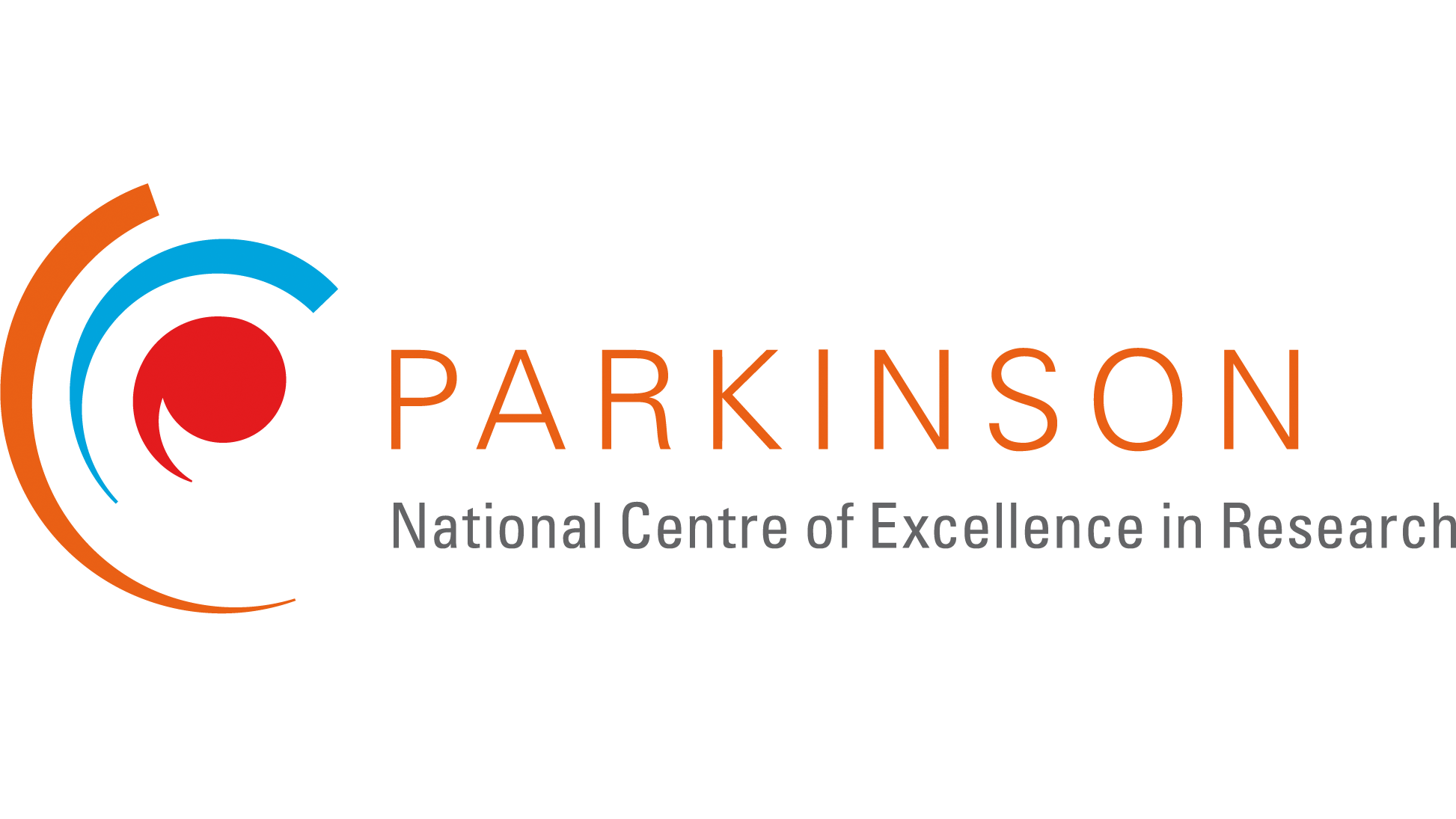 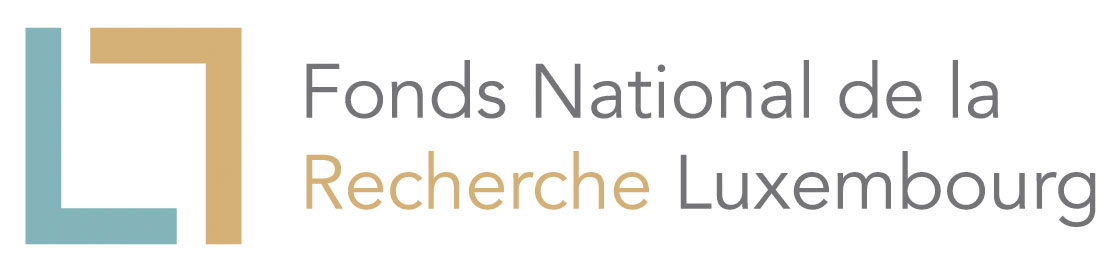 Colored layout with blue banner for titles
If you choose the blue banner, use it for the entire presentation.
In the first title slide, we added 2 additional logos, so we choose the title slide layout with a white banner and the combined UL | LCSB logo.
The next slide has a black background for microscopy images.
10-Nov-20
5
10-Nov-20
6
Example 3 of colored layout
By LCSB
Colored layout with grey banner for titles
If you choose the grey banner, use it for the entire presentation.
You can choose one or 2 colums for displaying content
2 colums layout is also available with red and blue banner
10-Nov-20
8
Example 4 of colored layout
This is a more simple style for the first tile slide, if you don’t want to use a picture.
Colored layout with blue banner for titles
If you choose the blue banner, use it for the entire presentation.
10-Nov-20
10
Colored layout with blue banner for titles
If you choose the blue banner, use it for the entire presentation.
You can choose one or 2 colums for displaying content
2 colums layout is also available with red and grey banner
10-Nov-20
11
Example 5 of grey layout
The grey theme distinguish itself as the UL and LCSB logos are in grey scale
For the grey theme, the banner of the title is available only in grey.
10-Nov-20
13
Plain slide with no title
10-Nov-20
14
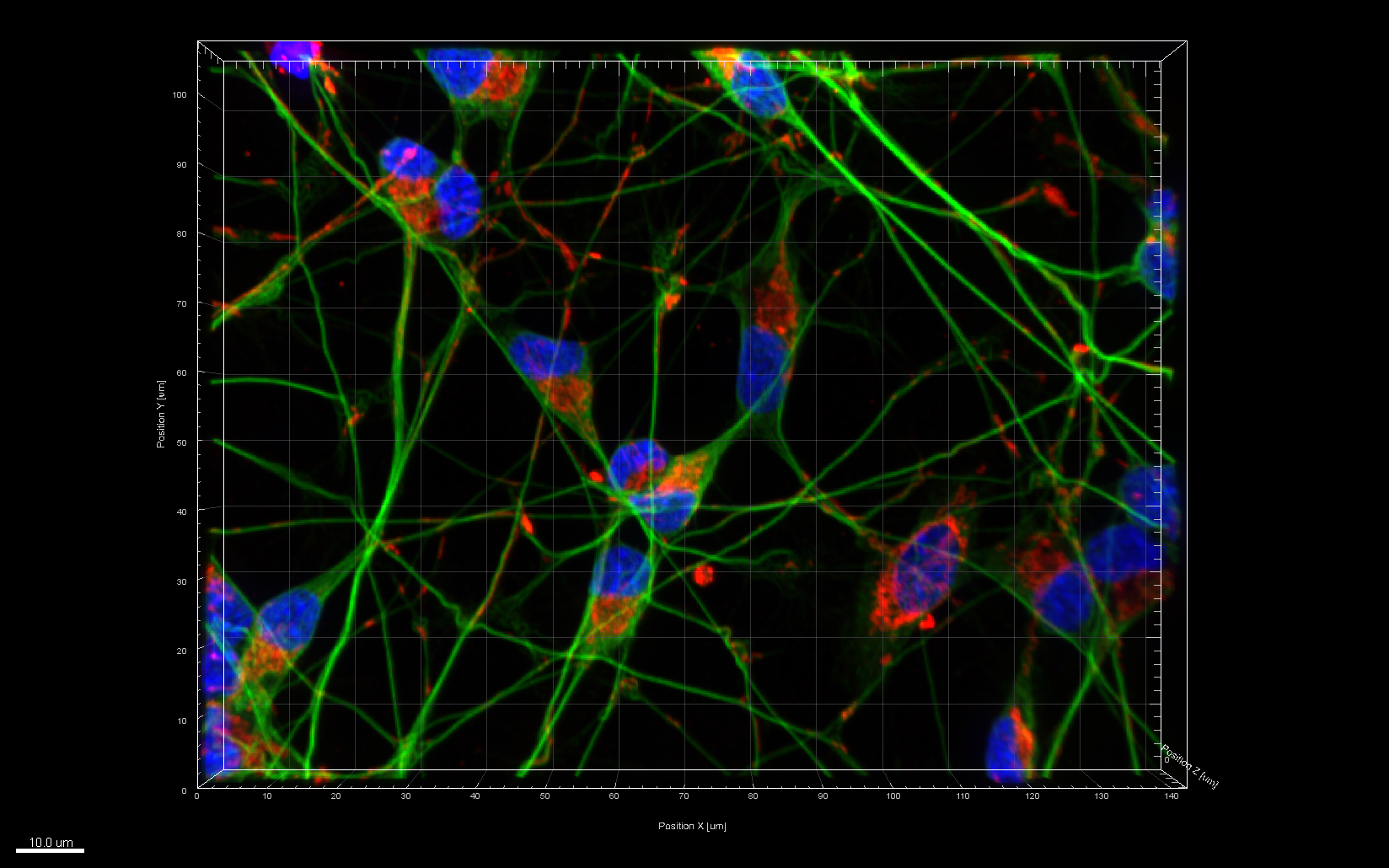 10-Nov-20
15